Lacarusstudie
Geringfügig induzierte Wehen bei einem geplanten Kaiserschnitt sollen das Befinden beim Neugeborenen und der Mutter verbessern – eine randomisierte Studie
Studiendesign
Multicenterstudie

Randomisierte kontrollierte Studie

1450 Frauen (725 Oxytocin, 725 Kontrollgruppe)
Hypothese
Nach einer primären Sectio caesarea tritt bei Neugeborenen in der Oxytocingruppe das Atemnotsyndrom seltener auf als in der Kontrollgruppe
Outcome
Primäres Outcome
Atemnotsyndrom der Neugeborenen

Sekundäres Outcome
Copeptid in der Nabelschnurarterie
Gewichtsverlauf des Neugeborenen
Bilirubin
Maternaler Blutverlust, maternale Kriterien
Antibiotikagabe peripartal
Stilldauer
Einschlusskriterien
Einlingsschwangerschaft > 35+0 SSW
CTG FIGO N
Kein PROM
Keine Kontraktionen
Keine Kontraktindikationen für Oxytocin
Informed consent
Ausschlusskriterien
Chromosomenstörungen oder fetale Fehlbildungen
IUGR
Placenta praevia
Substanzabusus der Mutter
Infektionserkrankungen (HIV, Hepatitis)
Arterielle Hypertonie, Präeklampsie
Diabetes mellitus Typ I, Typ II und insulinpflichtiger GDM
Autoimmunerkrankungen der Mutter (Lupus, Antiphospholipidsyndrom)
mehr als eine Sectio caesarea 
St. n. Lungenreifungsinduktion
Ablauf
Aufklärung AA/OA – Aufklärungen hinterlegt im Ambi
Randomisierung am Vortag 

Am Operationstag
30 Minuten vor Beginn CTG FIGO N, keine Kontraktionen

Oxytocinbelastungstest (500ml Ringerfundin+5IE Syntocinon)
	 Beginn mit 12ml/h, dann Verdopplung der Dosierung alle
	 10 Minuten bis 
		Syntocinon max. 96ml/h oder
		3-4 Kontraktionen/10 Minuten oder 
		keine Kontraktionenen nach 40 Minuten

15-30 Minuten CTG bis zur Sectio
Bestimmung des Copeptids
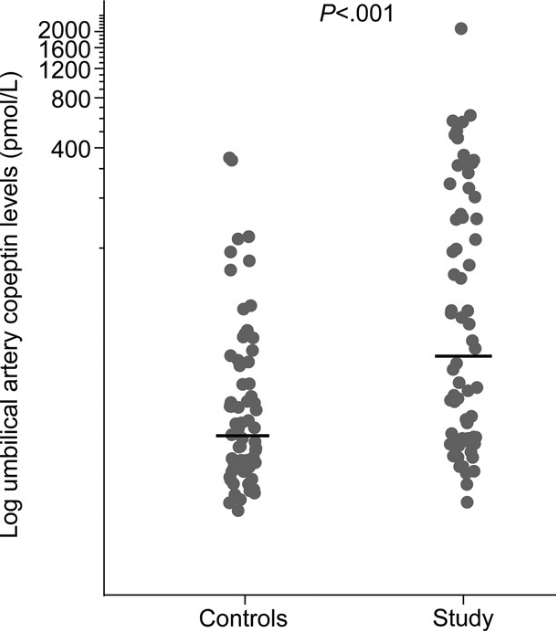 Blutentnahme EDTA aus der Nabelschnurarterie




Dateneingabe in Datenbank 
Fragebogen nach einem Jahr
Vielen Dank für Eure Unterstützung!